RESILIENCY IN BANKING: CRISIS MANAGEMENT AND RESOLUTION PLANNINGDecember 2nd, 2020
MASTER IN BANKING AND FINANCIAL REGULATION
SCHOOL OF ECONOMICS AND BUSINESS – UNIVERSIDAD DE NAVARRA
PROGRAM
INFORMATION
Date
December the 2nd , 2020
10:00 am
09.40 – 10.00     The Challenges of Banking Resolution

                            Jaime Ponce      I  FROB, Chairman
09.30 – 09.40     Introductory Remarks
10.00 – 11.00     Resiliency in Banking: Crisis Management and Resolution Planning
Free Inscriptions 
To register, you must send an email stating full name and DNI to
mbrf@unav.es
and you will receive the link
Alberto Casillas          I  Banco de España, Head of Resolution Planning

Isabel García Mora    I  Santander, Global Head of Crisis Management, Recovery ………………………….and Resolution

Antonio Carrascosa   I  SRB, former Board Member

Eduardo Ávila             I  BBVA, Head of Global Supervisors Relations

Javier de Celis             I  Caixabank, Head of Solvency and P&L

Moderator
Mario Delgado           I  EY, Financial Services Partner
.
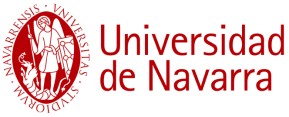 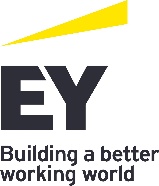